MY STORY
MY STORY
我的个人简历
Made By Lee
LET’S TAKE A Look
MY STORY
MY STORY
我的个人简历
Made By Lee
我叫李新波
毕业于北京科技大学
自动化专业
C
C
其他志愿项目
C
？
别告诉我你懂天文
C
宣传部负责人
奥体志愿项目负责人
？
社团活动
？
青年志愿者协会
社团活动
？
别告诉我你懂天文
天文协会
C
娱乐性组织
C
C
C
外联部打打酱油
C
C
看看流星雨
搞搞路边天文
C
C
1
1
.
.
校内航模赛
O
O
2010年10月-11月
N
N
C
Design
Manufacture
Flying
B
B
T
T
S
S
Design
Design
Design
C
二等奖
U
U
No.2
C
C
“激扬北科，幻舞青春”
C
2011年4月
北京科技大学PPT设计制作
北科第三届PPT大赛7号作品-我的家乡安徽
三等奖
C
C
智能车校内赛
C
2011年10月-12月
C
C
C
C
光电组
调试软件
调试软件
三等奖
构造电路
构造电路
机械结构设计
构造电路
C
C
C
THER HONORS
C
OTHER HONORS
OTHER HONORS
OTHER HONORS
C
第六届影中北科摄影大赛献礼60周年特别奖
2010年暑期社会实践“社会实践优秀个人”
C
北京科技大学2010-2011年度“百优志愿者”
C
FIRST JOB
AS
B
C
C
设备与工艺工程师
C
C
Technical Report
PPT绘制设备图
C
C
TFT液晶显示屏
DO
设备维护&保养
检测设备软件调试
30 Units
MAKE
40天
Two 
Technical Report
It’s Not Easy for a New Comer
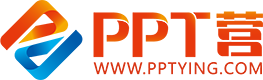 10000+套精品PPT模板全部免费下载
PPT营
www.pptying.com
[Speaker Notes: 模板来自于 https://www.pptying.com    【PPT营】]